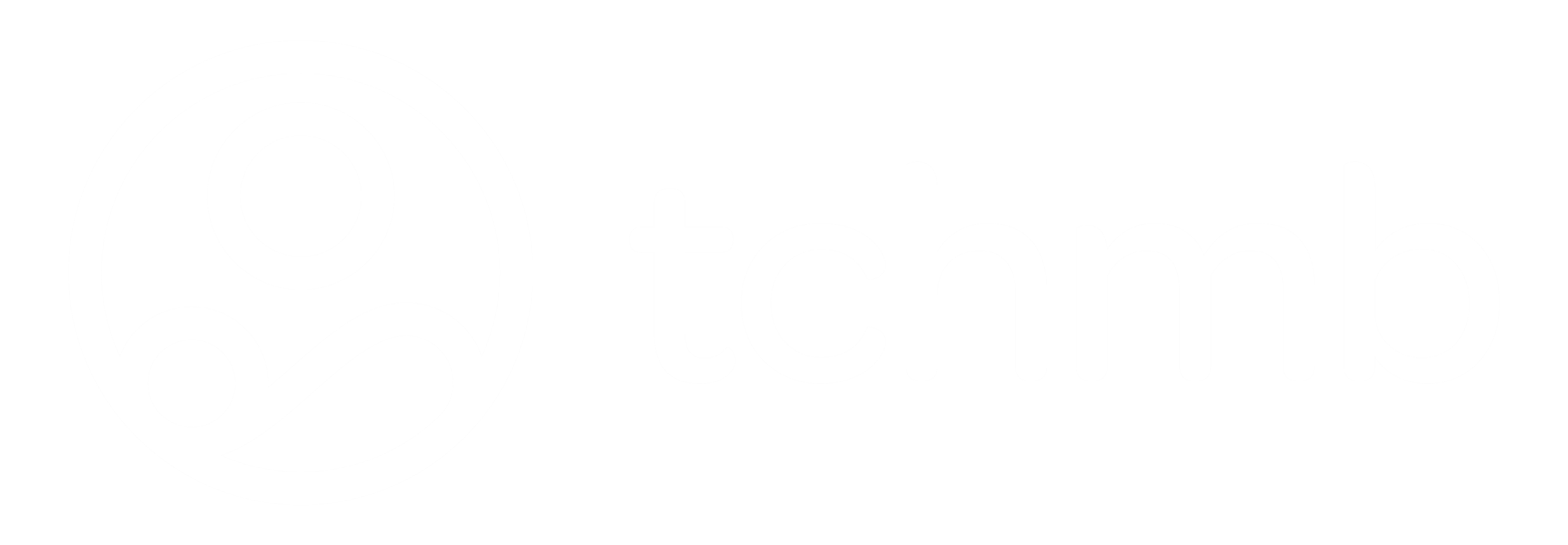 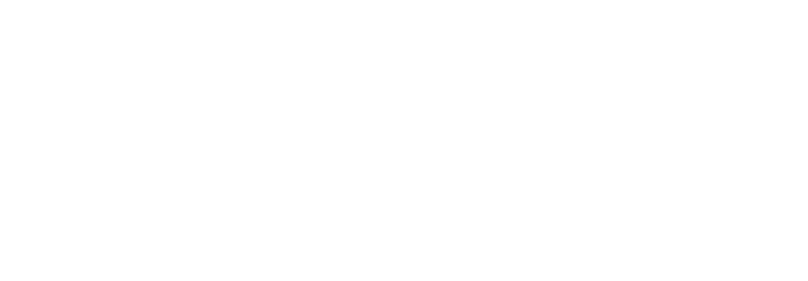 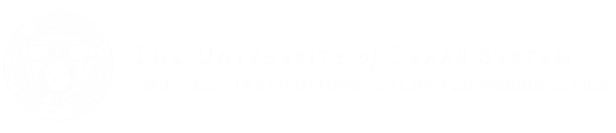 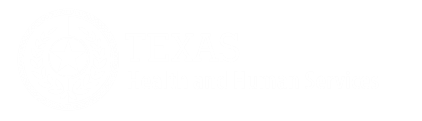 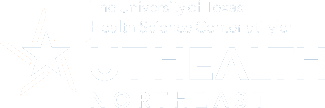 [Speaker Notes: Good morning, everyone.  Thank you for the opportunity to introduce you to the Texas Collaborative for Healthy Mothers and Babies.]
Texas Collaborative for Healthy Mothers and Babies
The Texas Collaborative for Healthy Mothers and Babies (TCHMB) is a multidisciplinary network made up of over 150 health professionals throughout the state.   Funded by the Texas Department of State Health Services.
The mission is to:
Advance health care quality and patient safety for all Texas mothers and babies, through the collaboration of health and community stakeholders
Develop joint quality improvement (QI) initiatives, advance data-driven best practices, and promote education and training.
TCHMB Goals
Reducing preterm birth and infant mortality
Reducing disparities in the health outcomes of mothers and babies
Reduce maternal mortality and severe maternal morbidity
Improve the health outcomes of mothers and babies
Increase the involvement of fathers / families
Improve women’s health throughout the life cycle
[Speaker Notes: This slide shows the goals of the collaborative.  TCHMB focuses on both maternal and neonatal health outcomes; they recognize that the health of mother and child are equally important.  It aims to reduce negative health outcomes and increase positive health outcomes through quality improvement projects.  

With its goals related to maternal health improvement, TCHMB’s goals align well with the objectives of Texas Maternal Mortality and Morbidity Task Force, and may provide an opportunity to work together.  TCHMB currently is examining potential maternal patient safety-focused quality improvement or QI initiatives through literature review and interviews with other state perinatal quality collaboratives that have conducted QI projects that aim to reduce severe maternal morbidity.]
TCHMB Executive Committee
George Saade, MD – UT Medical Branch
Michael Speer, MD – Baylor College of Medicine (BCM)
Christina Davidson, MD – BCM
Catherine Eppes, MD, MPH - BCM
Tamela Griffin – Texas Health and Human Services Commission
Charleta Guillory, MD, MPH – BCM
Manda Hall, MD, Texas Department of State Health Services
Moss Hampton, MD – Texas Tech University Health Sciences 
June Hanke, RN, MSN, MPH – Harris Health System
Nancy Hurst, PhD – Texas Children’s Hospital

Janet Jones, MPH – Waco-McLennan Public Health District
David Lakey, MD – UT Health Science Center at Tyler & UT System
Sharyn Malatok, MPA – March of Dimes Region 2 (TX, LA)
Carla Ortique, MD – Texas Children’s Hospital Pavilion for Women
Patrick Ramsey, MD, MSPH – UT Health Science Center at San Antonio
Sasha Rasco, MPA – Texas Department of Family and Protective Services
Lynda Tyer-Viola, PhD – Texas Children’s Hospital Pavilion for Women
[Speaker Notes: TCHMB Executive Committee consists of 17 members.  Seven members recently joined since January 2017.  Non-voting members of the Executive Committee include people representing UTHSCT as the contractor, state health and human services agencies, and the March of Dimes in Texas.]
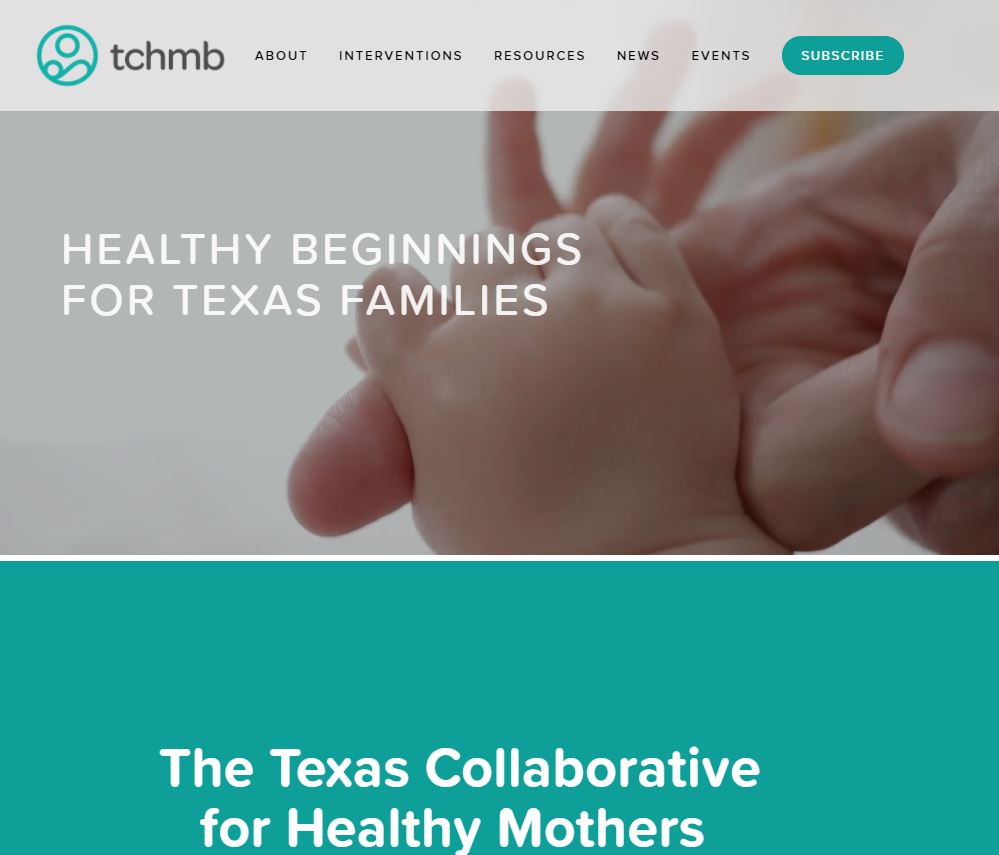 chmb.org

Provides overview of the Collaborative, including leaders, members, staff and their contact information

Includes information on QI initiatives

Links to web sites relevant to perinatal health professionals
TCHMB Structure
Has 4 committees
[Speaker Notes: In terms of the people making up the collaborative, they come from a wide range of disciplines.  Members together: 

Design quality improvement projects
Collect data to track improvement
Develop strategies and evaluation plans to improve birth outcomes in Texas 

This slide shows how TCHMB is organized.    

The Executive Committee provides leadership, makes decisions and supports projects related to the Collaborative.  The subcommittees of the collaborative, led by co-chairs, research and plan QI initiatives within their area of focus.  This slide shows what each subcommittee is currently working on, and the Neonatal and Obstetrics Subcommittees both have active QI projects.  

The Community Health and Data Subcommittees each gained two new co-chairs last month and are still working to determine what aspect of maternal and or infant health they’d like to pursue.]
TCHMB Projects
Neonatal Subcommittee - Increasing Breastfeeding and Human Milk Use in the NICU – September 2016
Obstetrics Subcommittee - Decreasing failed inductions of labor through labor management toolkit– April 2017
Community Health Subcommittee – Increase the number of women 18-50 served at the primary care setting who are asked about their reproductive choices using the OKQ protocol and link them to their desired services including contraception of choice and preconception or well woman care – September 2017
Data Subcommittee - Support data use in all QI projects
Rider 198
Health and Human Services Commission (HHSC) Rider 198 from 85th legislature: HHSC shall develop (with collaboration with TCHMB) a five-year strategic plan to reduce barriers for Medicaid recipients and those with and without health benefit plan coverage who may be eligible for Healthy Texas Women, Family Planning Program, or CHIP Perinatal to access long-acting reversible contraception (LARC).
Thank You!
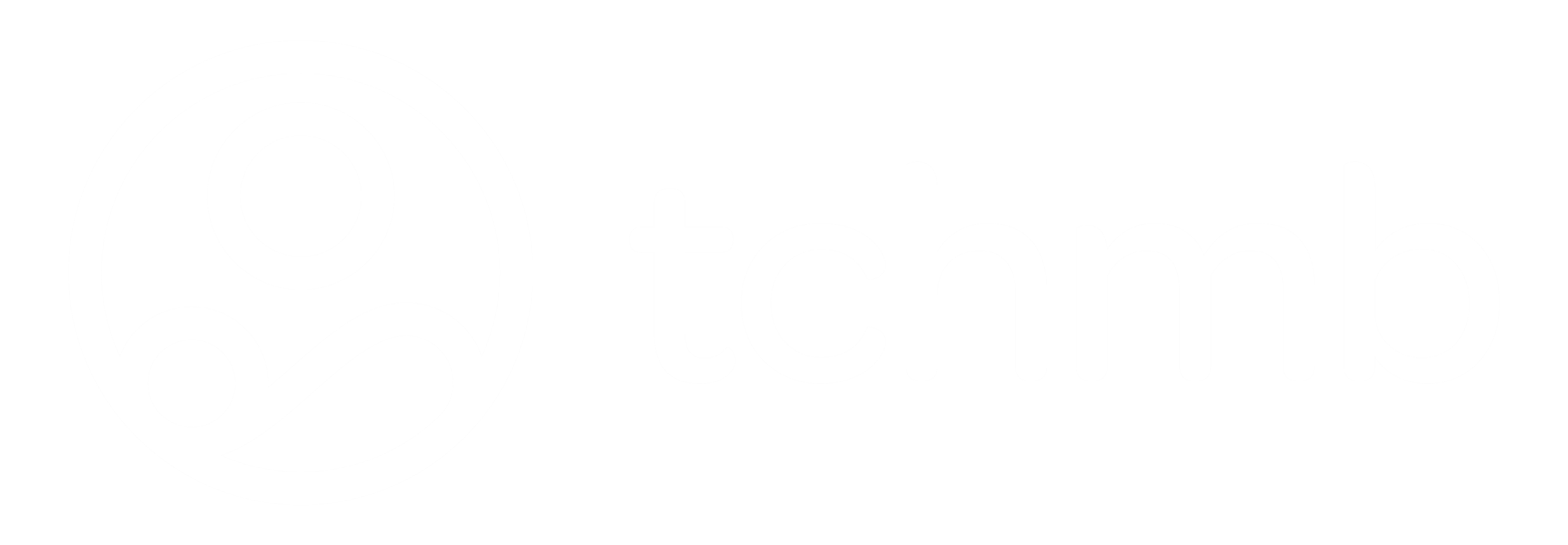 For more information on TCHMB, visit www.txchmb.org 
or email us: tchmb@utsystem.edu
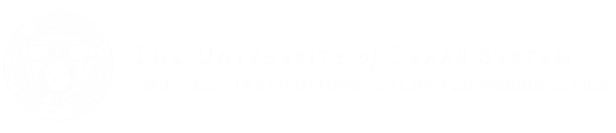 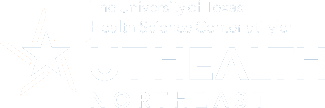 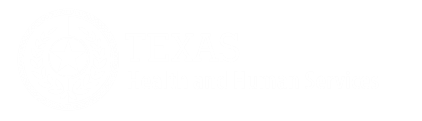